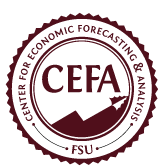 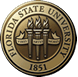 FSU Center for Economic Forecasting and Analysis (CEFA)
An Economic Analysis of Eleven Blueprint Projects

By: Shuang Feng and Julie Harrington
Center for Economic Forecasting and Analysis (CEFA) 
Florida State University

For: The Blueprint Intergovernmental Agency
August 29, 2017
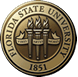 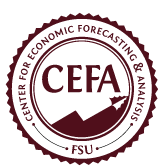 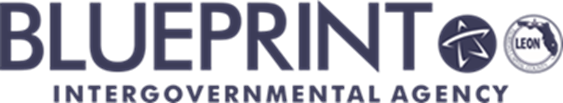 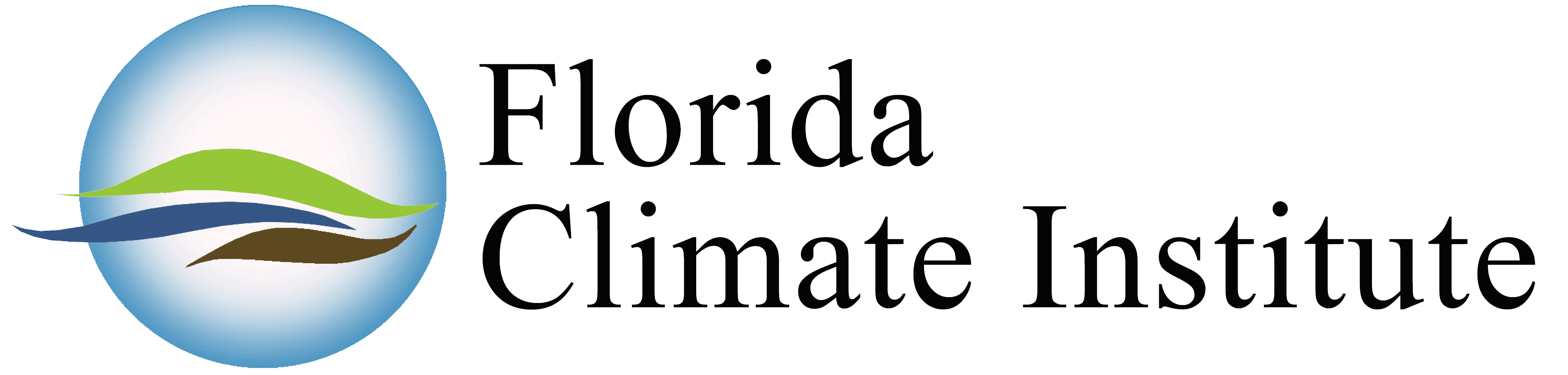 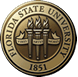 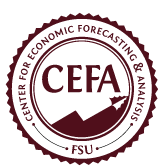 Florida State UniversityCenter for Economic Forecasting and Analysis (CEFA)
Specializes in applying advanced, computer-based economic models and technique to perform economic analysis and to examine public policy issues across a spectrum of researches areas. FSU CEFA also serves as a foundation for training students on the uses and applications of advanced economics and statistical tools.

Key Areas of Expertise:

Economics, Sustainable Energy, High Tech Economic Research
Environmental/Natural Resources, Economic Development
Econometrics, Economic Impact Analysis
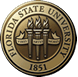 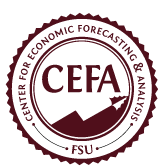 Project Scope: The Eleven Blueprint 2020 Intergovernmental Agency (BIA) Projects
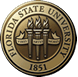 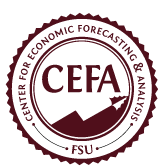 Project Goals
What are the individual and overall economic impacts of the eleven Blueprint 2020 projects?

What are the rankings of the eleven Blueprint 2020 projects prioritized from an economic perspective?
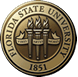 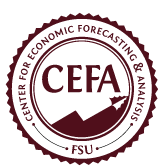 Project Outline
Introduction

Literature Review

Multi-Attribute Utility (MAU) Model

Description of Data and Data Statistics

Ranking Results and CCQ Prioritization Scores

Conclusions
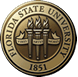 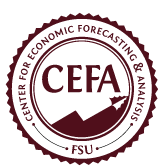 Introduction
The Blueprint Intergovernmental Agency
The Blueprint 2020 Projects - 2020 Penny Sales Tax Extension Projects
Overall, there are five areas (29 projects): “Connectivity”, “Getaways”, “Community Enhancements”, “Regional Mobility”, and “Quality of Life”
The founding principle of Blueprint: Holistic Planning:
Economic values;
Environmental values, and;
Social values
“Blueprint Promise” Criteria: 
“Project Readiness”
“Water Quality Improvements” 
“Transportation Enhancements”
“Expand Parks and Recreation Areas”, and;
“Invest in Economic Development”
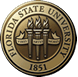 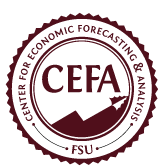 Introduction, cont.
The Local Economic Impacts Performed by FSU CEFA Includes:

Three Areas (11 projects): “Connectivity”, “Community Enhancements”, and “Quality of Life”

The founding principle of Blueprint: Holistic Planning
Economic values: the costs and benefits for eleven projects

“Blueprint Promise” Criteria: “Invest in Economic Development” – the evaluation indicators and model for equal comparisons
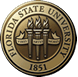 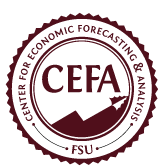 Literature Review
The Definition and Types of Infrastructure Investment

Identify the level and category of infrastructure – appropriate economic indicators to measure the impacts of investments

Definition: “The system of public works in a country, state or region, including roads, utility lines and public buildings.”  (The United Nations, 2000)
Level: local, national, and transnational (Fourie, 2006)
*The Leon County Area
Broad Category:
“Economic Infrastructure” – Roads, highways, railroads, airports, sea ports, electricity, telecommunications, water supply and sanitation
“Social Infrastructure” – Schools, libraries, universities, clinics, hospitals, courts, museums, theatres, playgrounds, parks, fountains and statues
[Speaker Notes: Define and interpret infrastructure based on its various impacts and incidence]
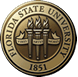 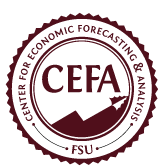 Literature Review, cont.
The Economic Impact Indicators of Infrastructure Development and Analysis Approaches:

Social infrastructure is the interdependent mix of facilities, places, spaces, programs, projects, services and networks that maintain and improve the standard of living and quality of life in a community.

Economic Benefits of Walkable and Bike Friendly Communities (2013),  Bivens (2014), Fourie (2006), Fuller (2013), Perrine (2013), The Economic Impact of Home Building in a Typical Local Area Income, Jobs, and Taxes Generated (2015),  and Schanzenbach, Nunn, and Nantz (2017).
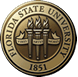 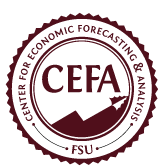 Literature Review, cont.
The Economic Impact Indicators of Infrastructure Development and Analysis Approaches

Two approaches to assessing the economic impacts: the micro-economic benefit cost analysis measured in net present value (NPV) and the theory of clubs. 

A distorted rate of return and difficulty in measuring externalities by benefit-cost analyses.
The theory of clubs is usually pronounced in the field of utilities and infrastructure for pricing and assessing the optimal level.
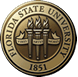 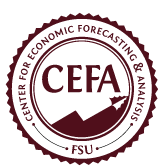 Literature Review, cont.
Models in Multiple-Criteria Decision Analysis

A sub-discipline of operations research that explicitly evaluates multiple conflicting criteria in decision making

Structuring and solving decision and planning problems involving multiple criteria.

Two types of problems
Multiple-criteria evaluation (MCE) problems: a finite number of alternatives represented by performance in multiple criteria
Multiple-criteria design in nature: alternatives are not explicitly known but can be found by solving a mathematical model
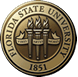 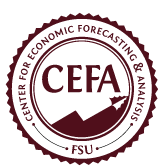 The Commonly-Used Indicators of Economic  Impacts
[Speaker Notes: All job creations are temporary. Unless the estimated permanent job creation is provided, the increased expenditure and taxes from residents and visitors can be projected.]
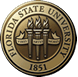 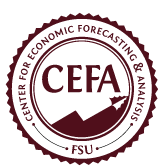 The Structure of the Guide to the Economics of Infrastructure Investment in Schanzenbach, Nunn, and Nantz (2017)
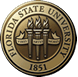 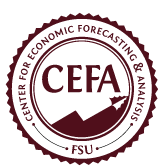 The Multi-Attribute Utility (MAU) Model
Multi-Attribute Utility (MAU) analysis: a well-established decision analysis method that specifically addresses how to compute the overall score, or utility, of each project (alternative) under consideration

Four steps required:

1. Establishing a set of evaluation criteria, dividing the criteria among a set of categories.
2. Determining a scheme for scoring projects compared to the evaluation model.
3. Providing a set of numerical weights to determine the relative importance of the criteria and evaluating categories.
4. Computing the overall score for each project (weighted sum model).
[Speaker Notes: Details is explained with data.]
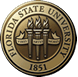 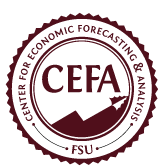 Description of Model Data and Data Statistics
Four Indicators (Step 1)

Costs: the estimated cost, timeline, and estimated time-adjusted annual cost

Job creation: the direct, indirect, and induced construction-related (temporary) jobs generated by investment

Estimated changes in aggregated property value (within a distance of radius 0.25 mile)

Estimated changes in aggregated commercial property value (within a distance of radius 0.25 mile)
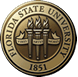 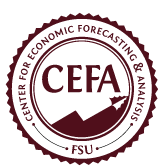 The Estimated Total Cost, Time Span, and Estimated Time-adjusted Annual Cost of the Eleven Projects
[Speaker Notes: Highlights:
The project “Midtown Placemaking” is estimated with the highest investment amount; $22,000,000. 
“Florida A&M Entry Points” project needs the least estimated investment amount; $1,500,000. 
The estimated project timelines are provided by Blueprint staff based on timelines of past and current projects, ranging from 9 months to 36 months. The First phase of “Alternative Sewer Solutions Study” would likely be 6 months. Later phases are unknown, but 9 months seems appropriate with about the same workload/consultant use.
The estimated time-adjusted annual costs are calculated based on the average annual discount factor of the United States from 2010 to 2016, by assuming all projects start at the same time and all estimated total costs are the net present value (NPV) of starting year and the net investment amount of each year of the same project is identical. 
The average annual discount factor (2010 – 2016) is 9.89%.

The project, “Northeast Park”, is estimated with the highest annual cost.
The project with the lowest estimated annual cost is the “Florida A&M Entry Points”.]
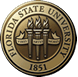 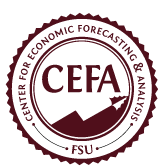 The Direct, Indirect, and Induced Construction-Related Jobs Created Based on the Investment of the Eleven BIA Projects
[Speaker Notes: For “Alternative Sewer Solutions Study”, BIA experts estimated that there would be approximately 3 to 5 consultants assisting with the project at any given time, but not all full time. A full time equivalent might be 1 to 2 people.]
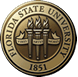 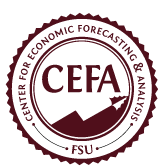 The Direct, Indirect, and Induced Jobs Created Based on the Investment of the Eleven BIA Projects
[Speaker Notes: Highlights:
Except “Alternative Sewer Solutions Study”, projects with higher total costs create more jobs.
The “Midtown Placemaking” project is expected to generate the most jobs; 253. The numbers of direct, indirect, and induced jobs created are 170, 38, and 45, respectively.
The “Northeast Park” project had the greatest number of annual jobs created. The annual total number is 115. 
“Florida A&M Entry Points” creates the least construction related job positions (totally and annually).]
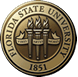 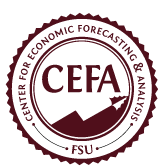 The Average Improved Aggregate Market Value of Land Use/Commercial Land Use Parcels Intersecting, and within A Distance of a Radius of 0.25 Mile, of the Project Area
[Speaker Notes: Highlights:
High-average estimated improved property market values: “College Avenue Placemaking”, “Florida A&M Entry Points”, and “Monroe-Adams Corridor Placemaking”
High-average estimated improved Commercial LU: “Market District Placemaking”, “Alternative Sewer Solutions Study”, and “Orange Avenue/Meridian Road Placemaking”.
Two projects without commercial features: “Northeast Park” and “Tallahassee-Leon Community Animal Service Center”.]
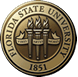 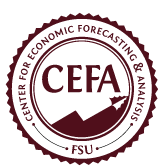 The Estimated Changes in Average Market Values of Property/Commercial Property (within 0.25 Mile) of Eleven Blueprint Projects
[Speaker Notes: Highlights:
The sharp decreasing in commercial LU property value of “College Avenue Placemaking”]
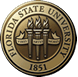 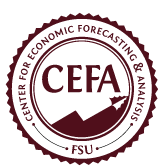 Description of Model Data and Data Statistics
The Normalization of Individual Scores (Step 2)

A standard unit of measure
Euclidean length of the indicator vector

Computing Weights (Step 3)

Weighted ranking
Reference comparison
Paired comparison, or Balance beam method
Analytic hierarchy process (AHP)
Trade-off method, or Pricing-out method
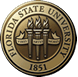 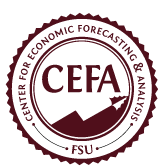 Reference Comparison(s)
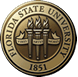 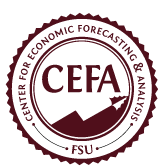 Economic Data and Data Statistical Results
Overall Score (Step 4)
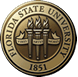 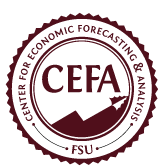 Ranking Results and CCQ Prioritization Score
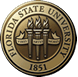 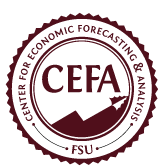 Conclusions
The local economic impacts of the eleven Blueprint 2020 projects (from an equal comparison perspective) are summarized below. In summary:

The project that needs the lowest annual investment cost: “Florida A&M Entry Points”
The project that creates the most annual construction-related jobs: “Northeast Park” 
The project that affects the land-use with the highest average aggregate property market values: “College Avenue Placemaking”
The project that affects the land-use with the highest potential of commercial development: “Market District Placemaking” 

The rankings of the eleven Blueprint 2020 projects to being undertaken with priority from the economic perspective (indicator weights assigned):

Top three rankings: 
	1)  “College Avenue Placemaking”;
	2)  “Florida A&M Entry Points”, and; 
	3)  “Market District Placemaking”
[Speaker Notes: Discussion: commonly used economic indicators are output (sales/revenues), jobs,  labor income (wages), and taxes. The estimated permanent job creation is needed in order to derive further economic impact projections.]